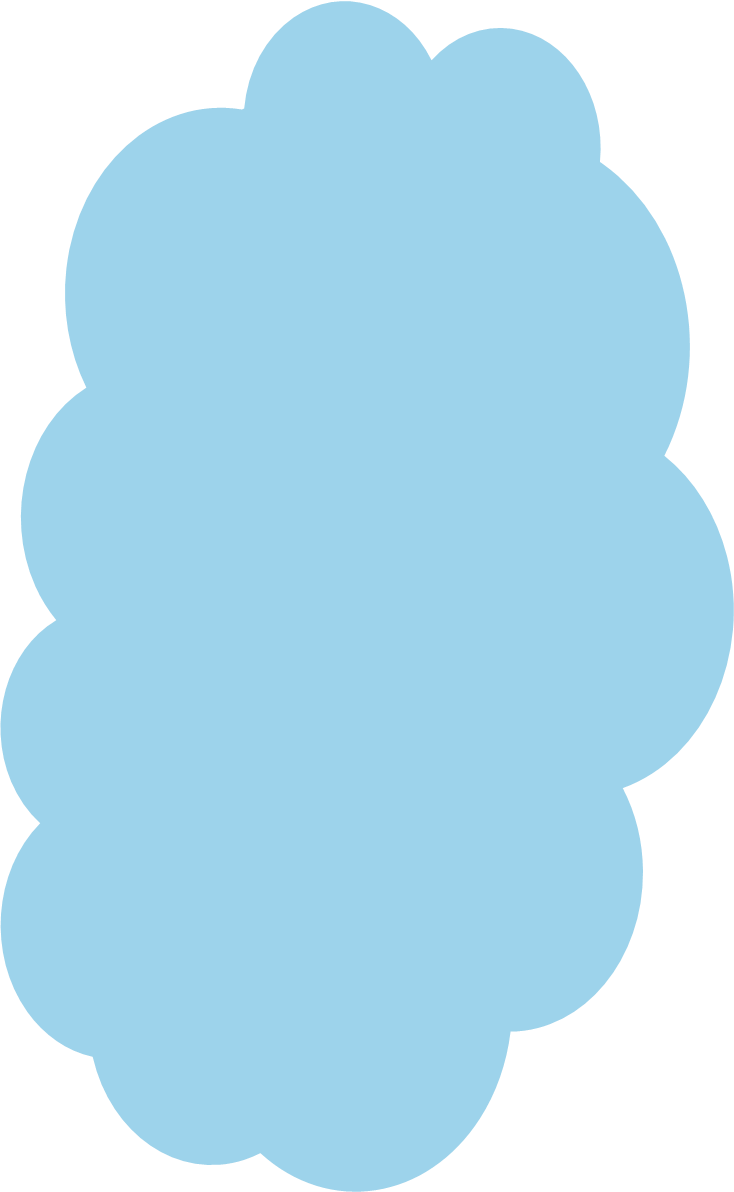 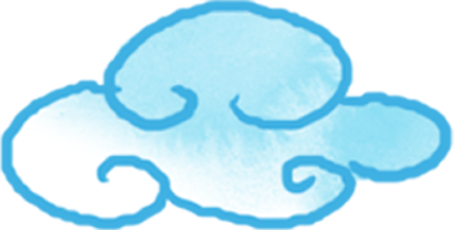 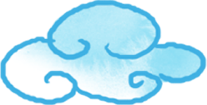 Tiết 3
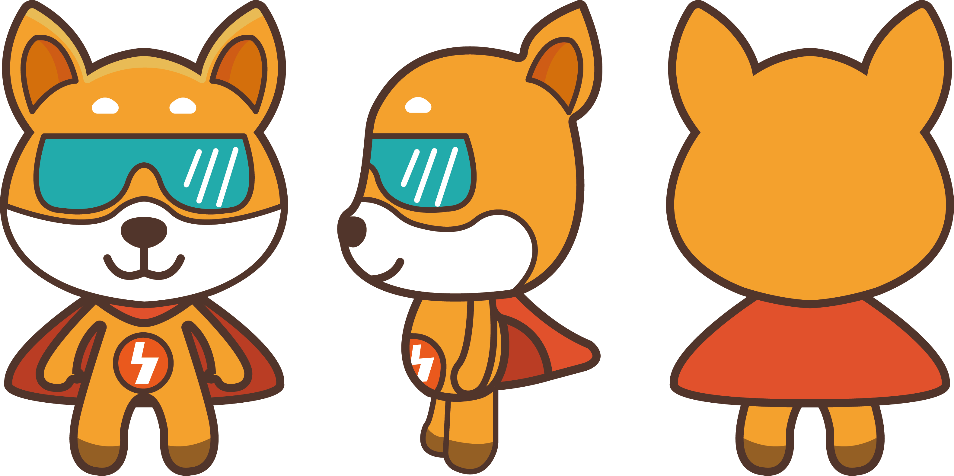 Viết
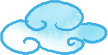 W
Viết chữ hoa W
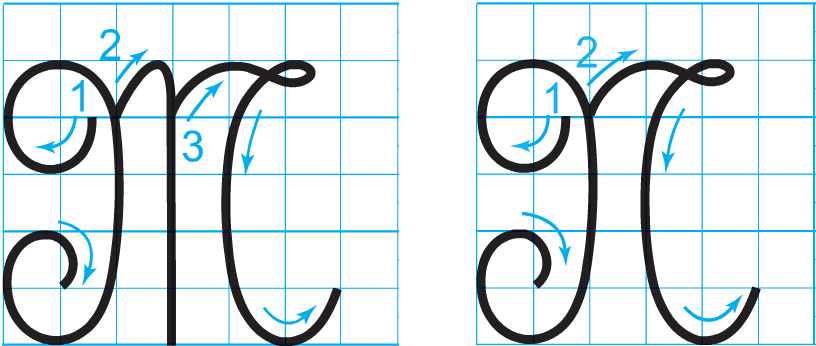 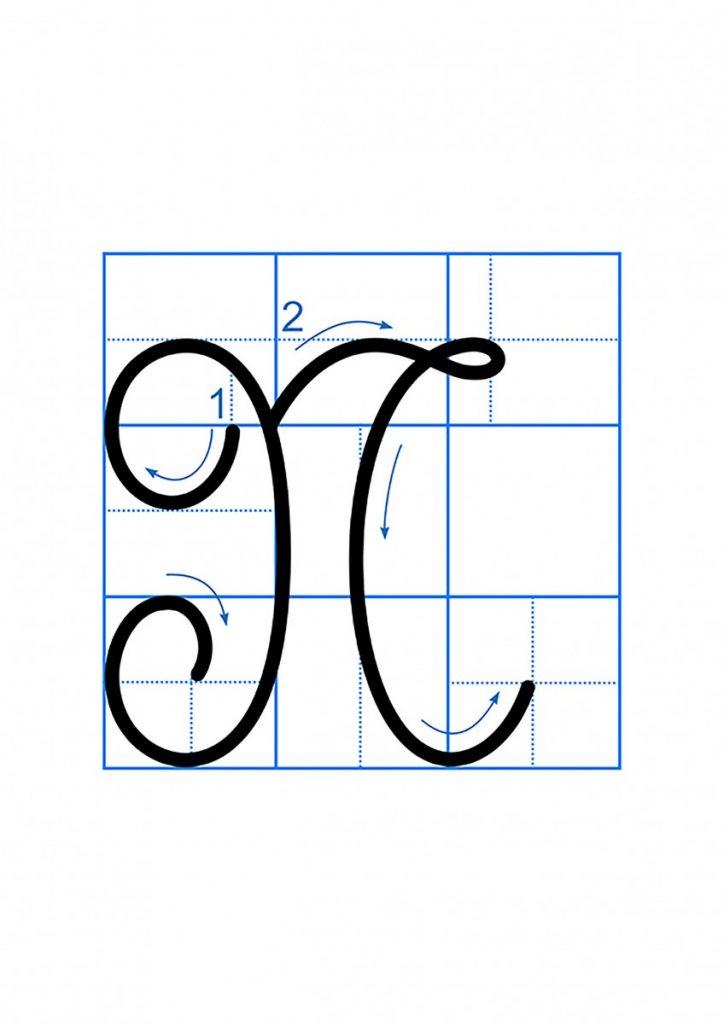 W
Chọn ý đúng nhất:
*Con chữ W cỡ vừa cao mấy ô li ?
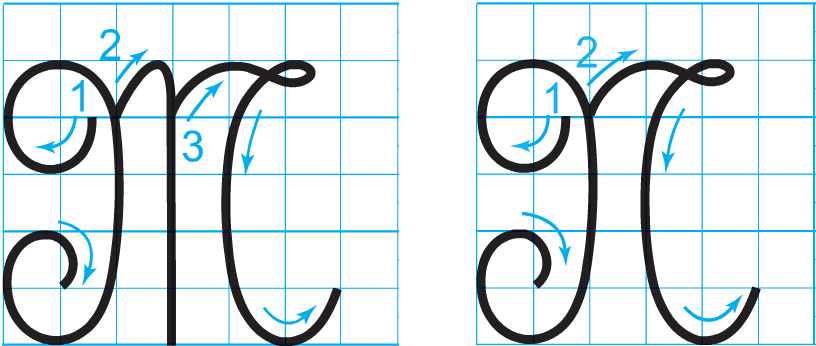 a) 4 ô li
b) 5 ô li
c) 6 ô li
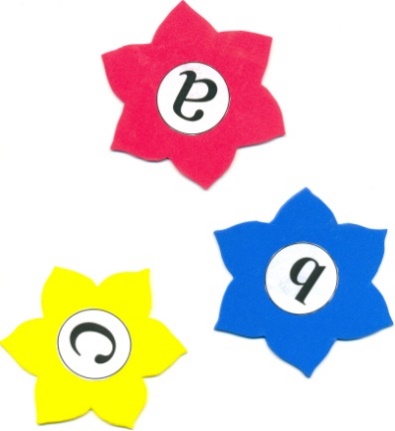 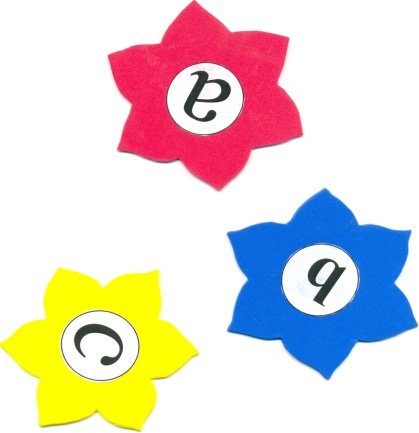 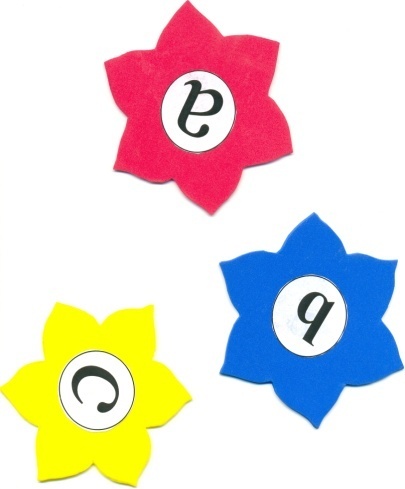 W
Chọn ý đúng nhất:
*Con chữ W  cỡ nhỏ cao mấy ô li ?
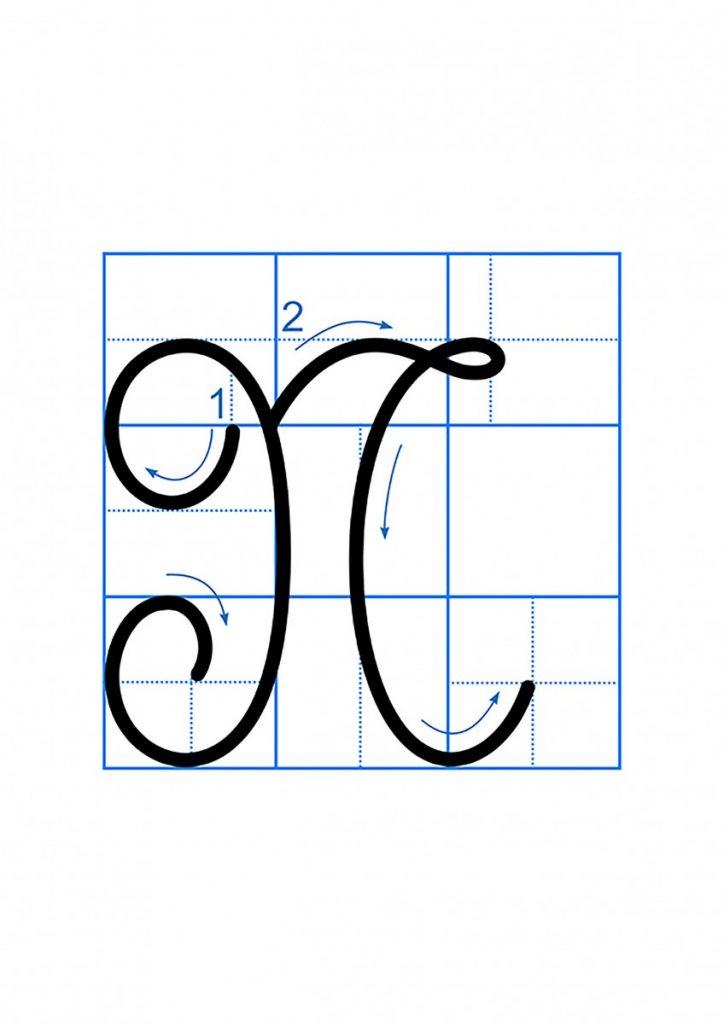 a) 2 ô li rưỡi
b) 4 ô li
c) 6 ô li
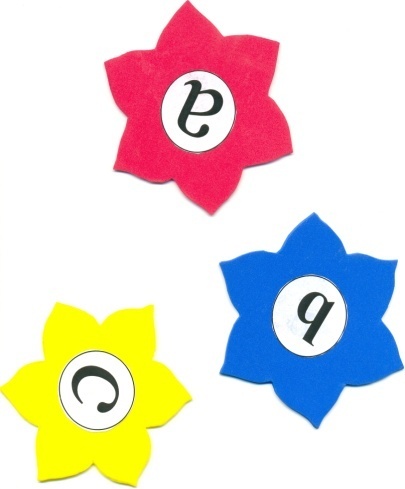 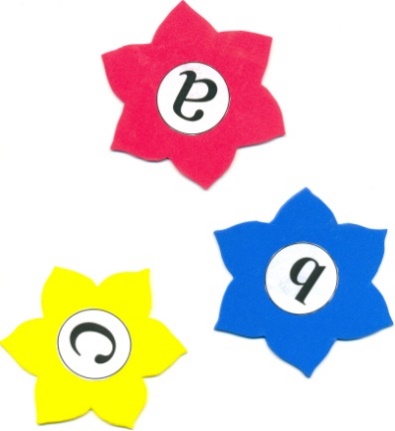 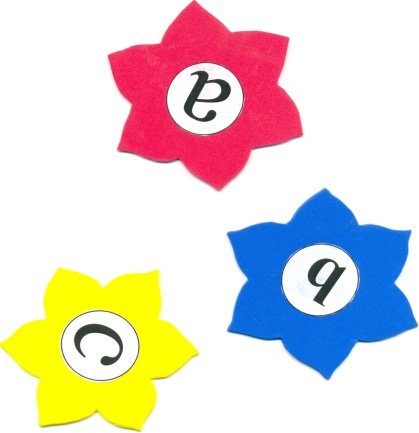 W
Chọn ý đúng nhất:
*Con chữ W gồm mấy nét?
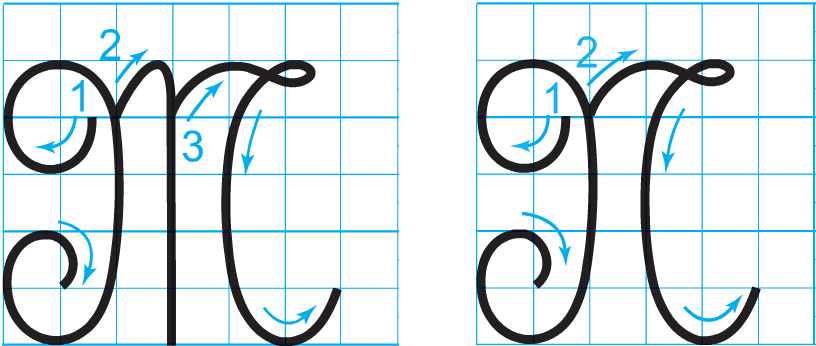 a) 2 nét
b) 3 nét
c)  4 nét
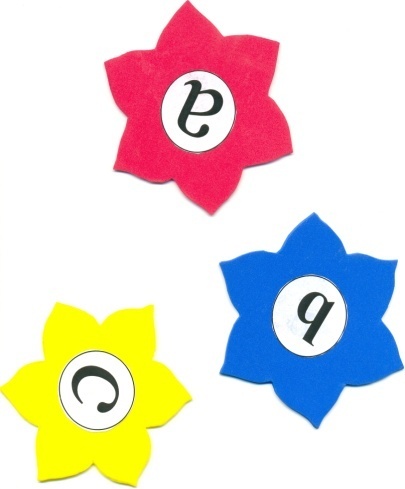 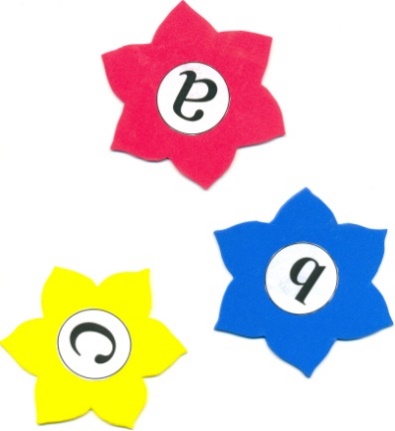 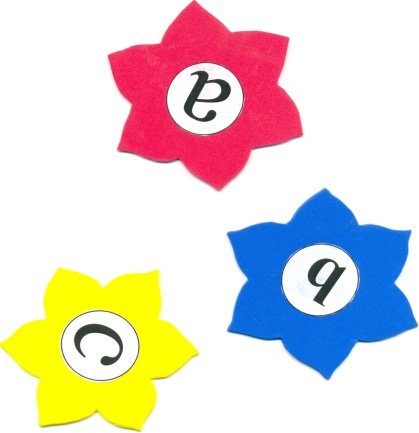 Viết chữ hoa W (cỡ vừa)
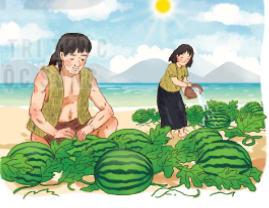 VIẾT ỨNG DỤNG
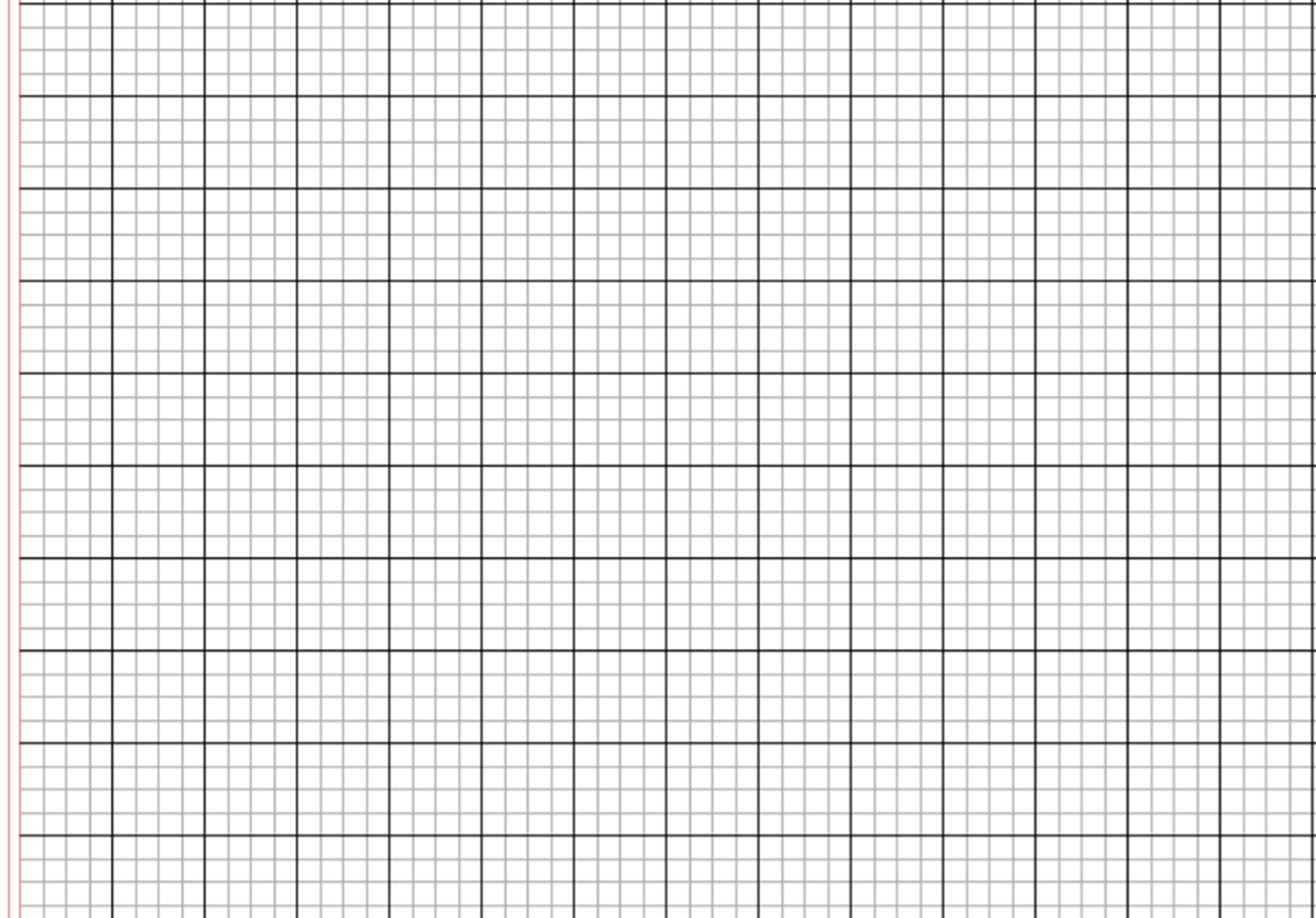 WgưƟ VΗİΙ Wam cần cù, sáng Ǉạo.
a. Chữ cái nào được viết hoa? 

b. Khoảng cách giữa các chữ ghi tiếng như thế nào?

c. Những chữ cái nào cao 2.5 li ?
 Chữ W, V.
 Khoảng cách giữa các chữ ghi tiếng là 1 con chữ o.
 Chữ g.